2D och 3D
design
Av: HAC
The European Commission’s support for the production of this publication does not constitute an endorsement of the contents, which reflect the views only of the authors, and the Commission cannot be held responsible for any use which may be made of the information contained therein.
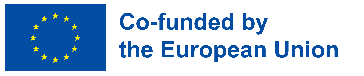 Innehåll
01
02
Inledning
Programvara för att rita
3D-ritning – Ändra 3D och design
2D och 3D
Tinkercad och Meshmixer
Vad är Fablab/
03
Inkscape
Lär känna de viktigaste verktygen
04
03
05
Questar och självbedömning
Vad är FabLab?
.
FabLab är en plats att leka, skapa, vara mentor och uppfinna: en plats för lärande och innovation
Om du har ett FabLab i 
närheten en kan du 
använda dessa 
instruktioner för att vägleda dig i dina första steg. Du 
kan också använda dessa
instruktioner hemma med
din egen dator för dina 
egna projekt.
"Ge vanliga människor de rätta verktygen, så kommer de att designa och bygga de mest extraordinära sakerna." – Prof Neil Gershenfeld, MIT
FabLab
1
FabLab
Fab Lab kommer från de engelska orden Fabrication Laboratory, ett slags tillverkningslaboratorium. Fab Lab har sina rötter i Center for Bits and Atoms vid MIT University i Massachusetts, USA. Det institutet leds av professor Neil Gershenfeld som, förutom att bedriva omfattande forskning inom detta område, undervisar i en kurs vid MIT som heter How to Make (Almost) Anything.

Fab Lab (Fabrication Laboratory) är en verkstad med utrustning och verktyg för att göra nästan vad som helst. Fab Lab-workshopen ger unga och gamla, privatpersoner och företag, möjlighet att träna sin kreativitet och implementera sina idéer genom att designa, forma och producera saker med hjälp av digital teknik.
FabLab
1
Vi vill vara doers i den digitala framtiden. Vi vill skapa nya jobb, nya möjligheter och aktivera de möjligheter som ny teknik erbjuder..
Radikala förändringar i samhället och ekonomin kräver förändringar i utbildningen. Utbildning och kompetens inom handel, naturvetenskap och teknik är en viktig grund för innovation.
FabLab inkluderar; datoriserade laserskärare, vinylskärare, fräsmaskiner, 3D-skannrar och 3D-skrivare
Fab lab är en öppen plattform för allmänheten, företag, entreprenörer och studenter.
Fab Lab är en verkstad med apparater och verktyg för att göra nästan vad som helst.
FabLab
1
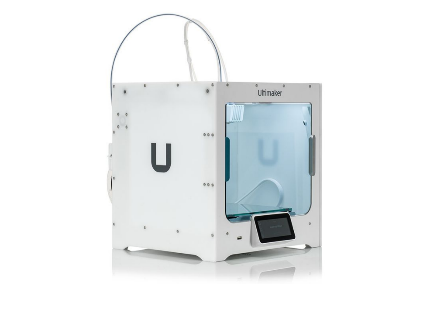 Vilken utrustning finns i Fab Lab-verkstäder?

Alla Fab Lab-verkstäder är utrustade med olika typer av utrustning för att generera alla möjliga idéer.

Alla verkstäder har laserskärare, stora fräsmaskiner, finfräsmaskiner, 3D-skrivare, elektronikverkstäder, 3D-skanningsmöjligheter, fjärrkonferensutrustning och 2D- och 3D-designutrustning tillsammans med programmeringsutrustning.
2D och 3D ritningar
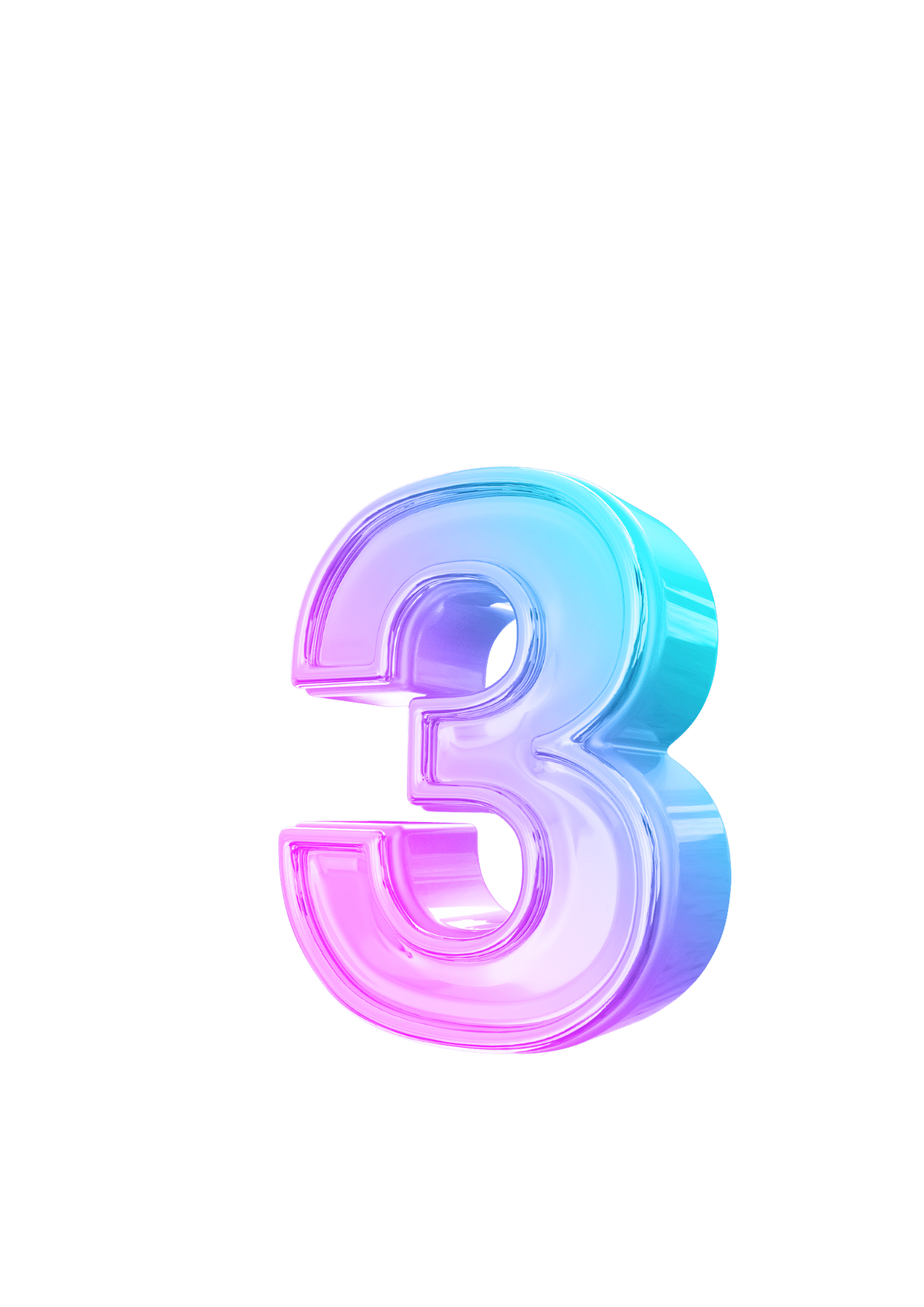 2
2
Vad är skillnaden?
2D (tvådimensionella) ritningar
3D (tredimensionella) ritningar
beskriver föremål i termer av höjd, bredd och djup.
beskriver föremål i termer av längd och höjd på en plan yta utan djup.
Programvara för att rita
2
Många alternativ för programvara att rita finns att välja bland:
3D ritning
2D ritning
Tinkercad
Inkscape
En gratis webbapp för 3D-design, elektronik och kodning
Enkel skrivbordsapp för att skapa klippfiler
Gimp
Meshmixer
ett gratis och öppet källkodsverktyg för 3D-datorgrafik
GIMP är en bildredigerare. Det är gratis programvara
Vad är Inkscape?
3
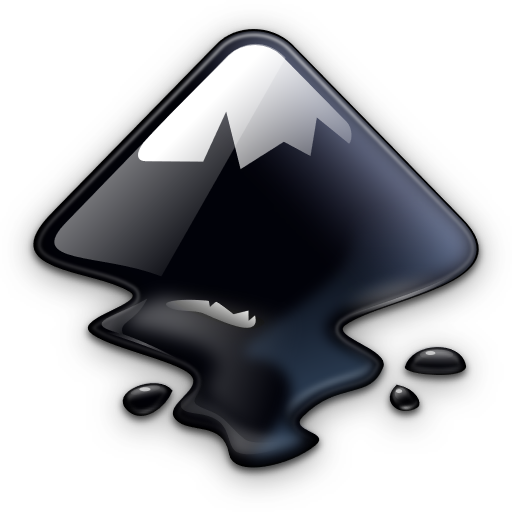 Inkscape är en programvara för vektorgrafik av professionell kvalitet
Inkscape är gratis och öppen källkod och finns på: 
https://inkscape.org
Den använder vektorgrafik för att möjliggöra skarpa utskrifter och renderingar med obegränsad upplösning
Används ofta för både konstnärliga och tekniska illustrationer som tecknade serier, clipart, logotyper och typografier
Inkscape använder det standardiserade SVG-filformatet som huvudformatormat
De förlorar ingen kvalitet om de zoomas in eller storleksändras.
Du kan importera och exportera olika filformat, inklusive SVG, AI, EPS, PDF, PS och PNG.
Lär känna Inkscape
Ofta finns det mer än ett sätt att uppnå samma resultat.
Kortkommandon för Inkscape
Denna programvara har många möjligheter.
Det finns många genvägar, kommandon du kan lära dig allt eftersom.
Ta ett steg I gången.
Snart kommer du att utveckla dina egna vanor och preferenser för att rita med Inkscape.
Låt oss först få en översikt över programvaran och dess grunder
Prova dem medan vi går framåt och kolla sedan in våra questar.
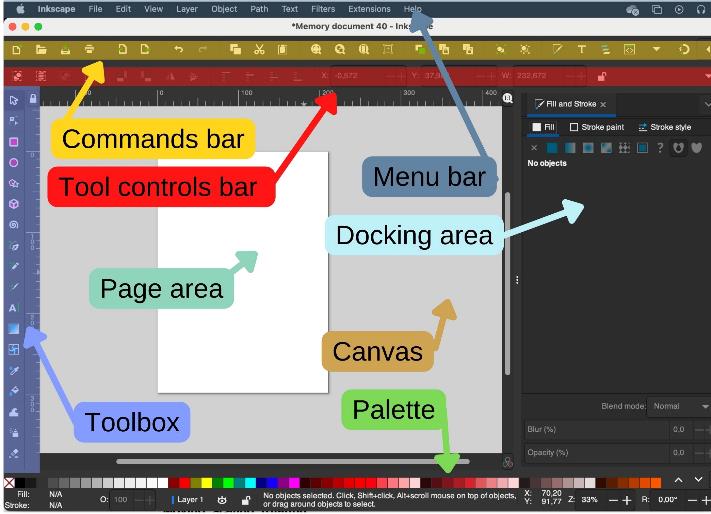 Menyrad: längst upp, 
allmänna menyalternativ

Kommandofält: snabb 
åtkomst till vanliga kommandon.

Verktygslåda: till vänster, huvudsakliga ritverktyg. 
Endast ett verktyg kan 
användas i gången.

Verktygskontrollfältet 
precis nedanför för att 
justera valda verktyget

Canvas: det stora tomma området där bilden 
redigeras.

Sidoområde: En svart/vit 
kontur representerar det

Dockningsområde: 
dialogrutor för specifik 
funktionalitet
Sätt att rita med Inkscape
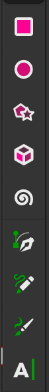 IInkscape erbjuder flera sätt att skapa vektorbilder, som naturligtvis kan kombineras:
med hjälp av verktygen för geometrisk form
med hjälp av banverktygen, ungefär som en penna på papper
med en av de många tillgängliga funktionerna som låter dig skapa delar av en ritning automatiskt
utgående från ett foto, en skannad/kopierad bild eller någon rastergrafik med hjälp av en spårningsmotor
Formverktygen
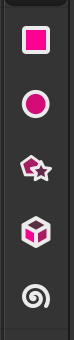 Kvadrater och rektanglar
används för att skapa geometriska former :
Cirklar, ellipser och bågar
Börja med att välja verktyget i verktygsfältet genom att klicka på det. Tryck sedan på musknappen och håll ned medan du drar musen på sidområdet. Släpp sedan musknappen för att visa formen.

När musknappen släpps och formen visas, kommer olika handtag att bli synliga. Många av Inkscapes verktyg använder handtag för ett eller annat syfte.
Stjärnor och polygoner
3D-Boxar
Spiraler
Fri ritning
Penna och kalligrafiverktyg
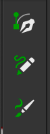 Bezier kurvor och raka linjer
Frihandslinjer
Kalligrafi eller penseldrag
Med lite övning kommer du att bli bättre och bättre på att uppnå exakt det resultat du önskar.
Frihandsritverktygen gör det möjligt att rita direkt på Inkscape-duken.

Beroende på vad och hur du vill rita kan du välja det bästa verktyget för uppgiften.

Dessa verktyg är inte baserade på geometriska former. Du kan rita exakt den form du behöver. Och naturligtvis kan du alltid modifiera elementen i din ritning med sökvägsverktygen. 

.
Väljarverktyget
Transformationer (som att flytta, skala, rotera) är lätta tack vare tvåvägspilarna.
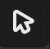 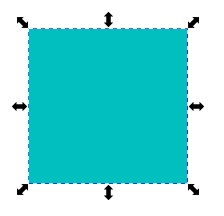 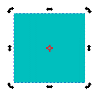 Välj och omforma object
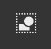 Markera alla objekt eller alla noder
Klicka en gång för att skala och skeva
Dubbelklicka för att rotera
Så här väljer du mer än ett 
objekt:
tryck på musknappen och dra ut en markeringsruta med alla objekt.
För att skala (ändra storleken på) ett objekt:
klicka på den för att välja den; tryck sedan på 
     musknappen en tvåvägspil på en sida eller ett hörn         och håll ned medan du drar den till önskad storlek
Om du vill behålla proportionerna håller du Ctrl eller använd låset i verktygskontrollfältet
.
Redigera sökvägar med nodverktyget
Positionen för en nod visas som en kvadrat, cirkel eller ett diamanthandtag på banan.
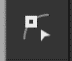 Nodverktyget används när du behöver redigera en sökväg.
En banas form kan ändras 
genom att flytta noderna som 
den består av:
Aktivera först nodverktyget.
Klicka sedan på sökvägen 
    för att välja den.
Sedan kan du klicka och dra den nod du vill lägga till en 
    ny plats.
Vägarna är gjorda av sammankopplade noder, som pärlor på ett band.
.
Viktiga nodverktyg
Ta bort segment mellan två 
icke-slutpunktsnoder
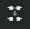 Om du vill infoga nya noder dubbelklickar du bara på det segment de ska vara.
För att ta bort oönskade noder klickar du bara på dem och sedan antingen högerklicka och väljer "Radera" i menyn eller använd helt enkelt "Delete"-tangenten på ditt tangentbord.
Förena valda slutnoder med ett nytt segment
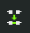 Bryt väg vid valda noder
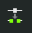 Anslut valda noder
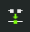 .
Ändra en bild till en vektor
Använda “Trace Bitmap”
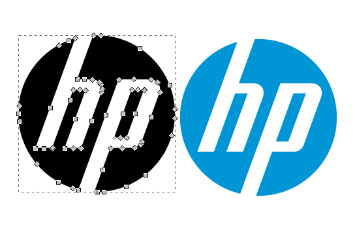 Om du vill använda en bild/ritning/clipart från internet är "Trace Bitmap" rätt verktyg.
Den valda bilden måste vara aktiv (du kommer att se en ram runt bilden).
Välj "Path" och sedan "Trace Bitmap" i 
    rullgardinsmenyn.
Ett nytt fönster öppnas och där du kan välja metod för skanning. Standardvalet är 
    "Brightness cutoff" med tröskelvärdet 0,450.        Om du höjer siffran blir bilden mörkare, om du sänker den tar den mindre färg.
När du är nöjd med bilden trycker du bara 
    på "OK" för att få vektorbilden.
Dra nu bara den nya bilden från den 
    ursprungliga och börja redigera.
Vektor med noder kontra originalbild
.
Lägga till text till din bild
Ge din design en personlig touch
Ett steg för att ge ditt arbete en individuell touch är att lägga till lite text.

Denna ikon gör det möjligt att skriva. Bara            klicka var som helst på 
din            arbetsyta och börja skriva. 
Tänk på att inte alla typsnitt är bra för 
laser/vinylskärning, speciellt de med 
mycket fina linjer kan vara svåra att 
hantera.
När du använder en laserskärare kom ihåg att ansluta alla delar som annars bara skulle falla ur din design (se bilden)
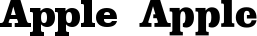 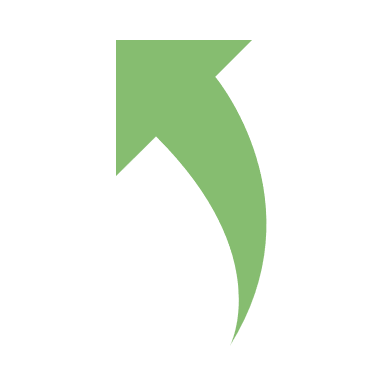 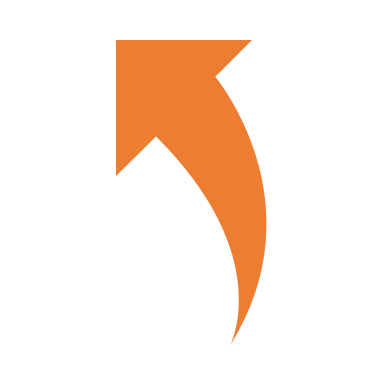 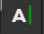 Text för vinylsticker vs. text för lasercutternär du klipper och tar bort bokstäverna 
(lämna hål där bokstäverna är, t.ex. när du 
använder som skylt med bakgrunds-
belysning)
.
Staplingsordning
Vad ska stå i framkant och vad ska finnas i bakgrunden
I menyraden Objekt
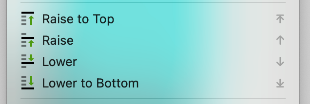 Staplingsordning
Om du har ritat objekt som överlappar varandra kan du välja ett 
objekt och sedan klicka på "Höj" 
eller "Sänk" under "Objekt"-
menyn för att ändra staplings-
ordningen.
Justera och distribuera
Få bitarna på plats
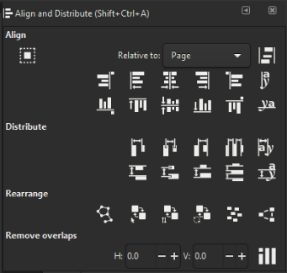 I rullgardinsmenyn "Objekt" hittar du objektet "Justera och distribuera"
Det används för att ordna objekt i 
ditt kalkylblad.
Detta är praktiskt när du vill lägga 
en text rakt under en bild eller ordna objekt på samma nedersta rad.
Logiska operationer
Olika sätt att sätta samman stigar
Union
Behåller den gemensamma konturen av alla valda vägar.
Skillnad
Subtraherar en väg från en annan.
Genomskärning
Behåller endast de delar som täcks av alla valda vägar.
Uteslutning
Behåller de delar som täcks av ett udda antal banor (om du har två objekt är det här objekten inte 
överlappar varandra).
Division
Stigen nedanför skärs i bitar av stigen ovanför.
Klipp vägen
Skapar lika många banor som det finns vägkorsningar mellan de två banorna.
Kombinera
Behåller alla delar och kombinerar dem till ett enda objekt.
Bryt isär
Om en väg består av ett antal oberoende delar (subpaths), kommer detta att skapa det antalet separata 
objekt.
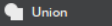 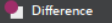 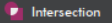 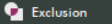 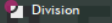 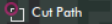 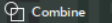 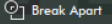 Färger
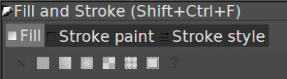 Färger på objekt kan läggas till och ändras när som helst

Du hittar "Fyll och stryk" under menyalternativet "Objekt".

För ett vektorobjekt kan en separat stil definieras för dess kontur (eller 
streck) och dess huvudfärg (eller fyllning).
Detta kan vara en vanlig färg (t.ex. mörkröd), ett mönster (t.ex. ränder eller blommor) eller en gradient (t.ex. en mjuk övergång från grönt till blått).

När vi skapar filer för vinyl/laserskärning (för FabLab-användning) måste vi tänka på att ställa in streckfärgen till vanlig färg, röd 255, slagstilen till 0,02 mm bredd och ta bort fyllningen.
Tinkercad
4
Att göra är att lära
3D ritning
En gratis webbapp för 3D-design, elektronik och kodning
Stärk din fantasi
För alla åldrar
Toppen för nybörjare
Annonsfri och barnsäker
Lätt och fylld av videoguider
Från tanke till design i ett kick
Du bara loggar in
Om du kan drömma det, kan du bygga det
Skapa ditt eget konto
Tinkercad
Bara logga in
Tinkercad är ett 3D CAD-program från Autodesk som är lätt att använda och passar t.ex. designa små enkla delar för 3D-utskrift.

I FabLab-verkstäderna används Tinkercad mest för att designa objekt i 3D som ska skrivas ut på en 3D-skrivare. I Tinkercad kan du även importera filer på t.ex. .svg-format och konvertera till 3D och du kan också importera 3D-filer i .obj- eller .stl-format och fortsätta arbeta med dessa filer i Tinkercad.

Programmet finns på webben och kan användas med en webbläsare på https://www.tinkercad.com/.

Lärare kan få en särskild åtkomstkod som de kan lämna vidare till sina elever för att använda applikationen.
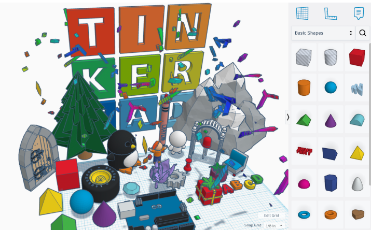 Tinkercad
Oändliga möjligheter
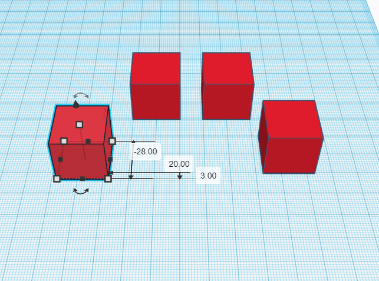 Grundmodeller som namnskyltar, möbler,
hus, snögubbar, vaser, nyckelringar och
koppar är lätta att snabbt skapa med
Tinkercad.

Designa genom att markera, dra och placera
grundläggande former och sedan kombinera 
och manipulera dem för att skapa 3D-modeller av som du vill.

Om du gör dina mönster offentliga så kan 
andra människor öppna sina egna kopior av 
dina modeller och pyssla med dem. Likaså 
kan du söka igenom tusentals offentliga 
modeller för att hitta mönster att mixtra med 
och modifiera.
Tinkercad
Möjligheterna är oändliga
Tinkercad
Lärcentrum
Efter att du har loggat in på Tinkercad kan du gå till Resurser överst på sidan och välja Lärcentrum (tinkercad.com/learn). I lärcentret kan du börja lära dig hur enkelt och roligt Tinkercad verkligen är.

Det finns tre olika metoder med videohandledning:
Lär dig 3D-design
Lär dig kretsar
Lär dig kodblock
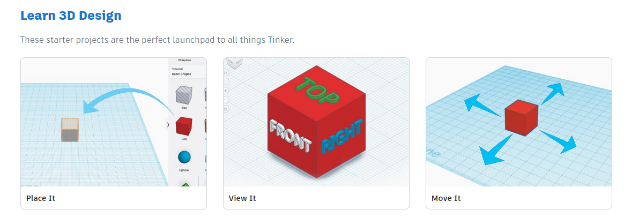 Tinkercad
Designa när du är på språng med ipad-appen
Istället för en mus behöver du bara en fingertopp.
Meshmixer
4
Stort community
3D modeller
Massor av handledningar och användarvänliga
En gratis skrivbordsapp för att forma/kombinera 3D-designer
Mycket kompatilbel
Lätt att börja med
Stöder de vanligaste mesh-formaten
Ändra befintliga modeller i enkla steg
Snabba resultat
Ladda ner och starta
Från idé till utskriftsfil på några minuter
Windows och MacOS
Meshmixer
Bara ladda ner och starta
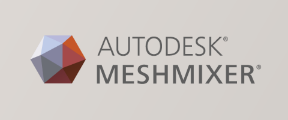 Meshmixer är ett annat 3D-program från Autodesk. Det är enkelt att använda och väl lämpat för att förbereda befintliga filer för 3D-utskrift. Det fungerar med de vanligaste mesh-formaten (.stl, .obj, .ply, .amf, .3mf, .off och .mix), vilket öppnar en helt ny värld av tillgängliga 3D-modeller online. Ladda ner önskad(e) fil(er), anpassa efter dina önskemål och du är igång.

Programmet måste laddas ner till din dator. Det passar både för Windows och Mac OS. Ladda ner här: https://meshmixer.com/

Meshmixer är inte längre under utveckling, men kommer inte att gå i pension när som helst snart. De flesta funktioner är också tillgängliga i Fusion360. Fusion360 är avgiftsbaserat.
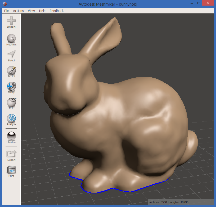 Meshmixer
Oändliga möjligheter
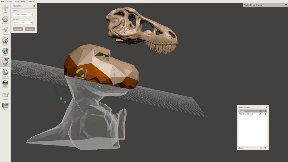 I motsats till Tinkercad skapar du inte
former i Meshmixer men ändrar och 
kombinerar färdiga mönster.
Det finns en enorm mängd utskrivbara 
mönster online, ett bra gratis urval finns på 
https://www.printables.com/

Kombinera olika design, variera storlek och
struktur efter dina önskemål. Inga gränser!

Med det medföljande Inspector-verktyget kan du upptäcka felaktiga områden, definiera 
problemet och reparera i ett steg för att göra 
din design utskrivbar.
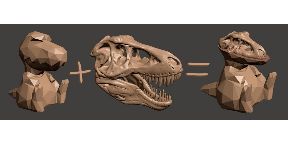 Meshmixer
Meshmixer
Handledningar
Det finns ett stort community som använder Meshmixer och oräkneliga handledningar online, allt från början till avancerade modeller. Autodesk själv är värd för ett Meshmixerforum.Handledningar:
All3DP
Solidprofessor
101 Meshmixer (YouTube)
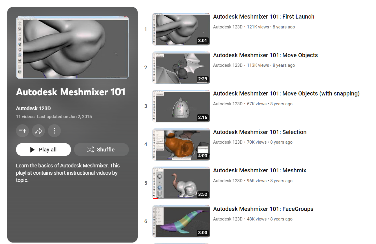 Andra program
Vectary
Sketchup
Lätt att använda
Skapa arkitektur, inredning, hantverk med mera
3D Builder
Blender
Ingår i Windows
Toppen för animationer
Fusion360
3D Slash
Kraftfullt program, gratis för studenter och personligt bruk.
Tillgänglig för online-design
Questar
Utifrån det du har studerat i denna del, kan du lösa övningarna i följande bilder?
Du kommer att lära känna programvaran genom att prova detta.
Ta beslut
Utvidga ditt tänkande
Ta ett steg i gången
Quest 1: Lätt text på stig 1
Uppgift: Vad är aktiviteten?
Inledning: Vad handlar det här om?
Hur man gör en skylt/dekal med ditt namn på
Nu har du sett grunderna i Inkscape. Låt oss prova det. På så sätt kommer du att lära känna programvaran ett steg i taget.
Quest 1: Lätt text på stig 2
Lärandemål: Vad kommer jag att lära mig?
Du kommer att bli mer bekant med Inkscape, lära dig hur du använder verktyget för att göra text
Quest 1: Lätt text på stig 3
Process: Vad ska jag göra?
Öppna Inkscape och tryck på "A" i aktivitetsfältet på vänster sida. Det är för att skapa och redigera text.
Nu kan du rita en ram var du vill på din sida. Du ska skriva in i den ramen.
Dubbelklicka och skriv ditt namn. Typsnittet spelar ingen roll just nu.
Välj nu ett teckensnitt du gillar i verktygskontrollfältet.
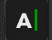 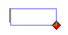 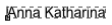 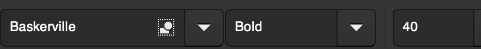 Quest 1: Lätt text på stig 4
Process: Vad ska jag göra?
5. Välj nu ett typsnitt du gillar, men ingen handskrift eller manus eftersom vinylskäraren skulle skära din klistermärke i bitar istället för att ha en hel del.
Jag valde "Trollslända". Det finns en hel del gratis typsnitt på nätet t.ex. på www.1001freefonts.com.
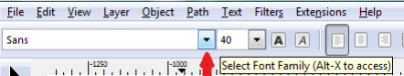 Quest 1: Lätt text på stig 5
Process: Vad ska jag göra?
6. Nästa steg är att rita en stig att lägga din text på. Sökvägen kommer att definiera den form din text får.
Du kan välja mellan att rita en bana själv eller använda en fördefinierad form som en cirkel, ellips, stjärna, rektangel eller till och med en spiral. Ikonerna finns i aktivitetsfältet till vänster. Var inte rädd för att prova olika typer.
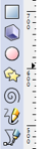 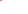 Quest 1: Lätt text på stig 6
Process: Vad ska jag göra?
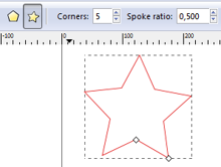 Om du vill få en perfekt cirkel, se till att ha samma värde i fälten "W" (bredd) och "H" (höjd). Om det behövs, öppna hänglåset och stäng det sedan igen efter att ha ändrat värdena för att se till att hålla rätt bildförhållande.


När du ritar en stjärna eller polygon kan du bland annat välja antal hörn.
Välj minst två formulär att prova, kanske en fördefinierad och en handritad.
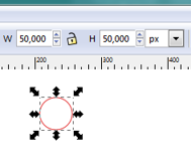 Quest 1: Lätt text på stig 7
Process: Vad ska jag göra?
7. Välj din text, kopiera och klistra in den i ditt dokument.
Välj din text och håll sedan ned SHIFT-knappen för att välja formuläret/sökvägen du vill lägga din text på.
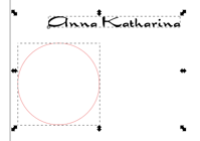 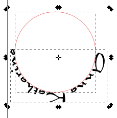 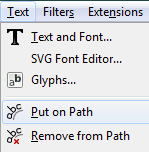 Quest 1: Lätt text på stig 8
Process: Vad ska jag göra?
8. Gå till aktivitetsfältet överst, välj "Text" och "Lägg på sökväg" i rullgardinsmenyn.
Nu kombineras din text och form. Du kan flytta texten bort från sökvägen, men den kommer 
att behålla sin nya form. Om du inte är nöjd 
med utseendet kan du flytta texten med 
mellanslagstangenten eller i mitt fall bara 
vända formuläret med handtagen tills allt är
 som du vill ha det.
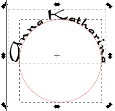 Quest 1: Lätt text på stig 9
Process: Vad ska jag göra?
9. Lägg sedan den andra texten på en annan stig. Jämför dina resultat och välj sedan vilken du vill behålla.
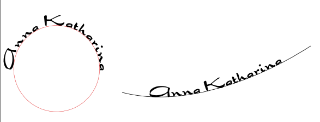 Quest 1: Lätt text på stig 10
Process: Vad ska jag göra?
10. Eftersom du inte vill att vinylskäraren ska skära linjen/banan också, måste du göra den osynlig. Om du tar bort sökvägen återgår texten till sin tidigare form.

För att göra banan osynlig, tryck på "Fyll och Stroke" och markera sedan "X" vid "Stroke paint".
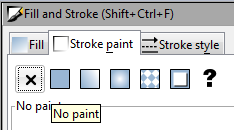 Quest 1: Lätt text på stig 11
Slutsats: Vad tar jag med mig?
Nu är det dags att spara och stänga din fil
Quest 2: Ändra en bitmapp till en vektorgrafik
Uppgift: Vad är aktiviteten?
Inledning: Vad handlar det här om?
I den här questen kommer du att ändra en bitmapp till en vektorgrafik, det vill säga att ändra ett enkelt online-foto till en vektorgrafik.
I den här questen kommer vi att fortsätta att använda Inkscape och lära oss om dess möjligheter.
Quest 2: Ändra en bitmapp till en vektorgrafik
Lärandemål: Vad ska jag lära mig?
Process: Vad ska jag göra?
Följ dessa instruktioner och skapa en enkel vektor för dig själv.
Du kommer att lära dig hur du ändrar en bitmapp till en vektorgrafik.
Quest 2: Ändra en bitmapp till en vektorgrafik
Process: Vad ska jag göra?
Hitta en bild på internet via en sökmotor som Google. Bäst till att börja med är att söka efter cliparts eller
logotyper i bara två färger t.ex. svartvitt.
Till exempel sökte jag efter "flower clipart black white”


När du väljer en bild, se till att den är i tillräcklig storlek. Ju större desto fler detaljer får du när du spårar bitmappen i Inkscape.
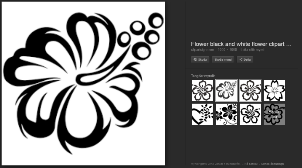 Quest 2: Ändra en bitmapp till en vektorgrafik
Process: Vad ska jag göra?
Öppna bilden med knappen "Visa bild". Du får det i bättre upplösning där.

Kopiera bilden. Observera: om bilden är en .png-fil, vänligen skydda filen på din dator istället för att kopiera den. Om du bara kopierar den får du en svart rektangel istället för bilden när du klistrar in den i Inkscape.
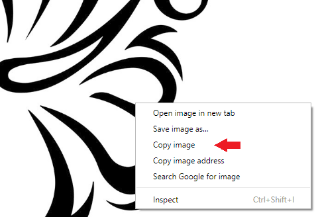 Quest 2: Ändra en bitmapp till en vektorgrafik
Process: Vad ska jag göra?
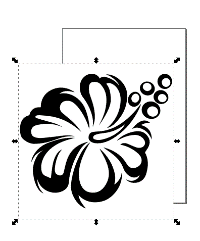 Öppna Inkscape och klistra in bilden. Det spelar ingen roll om bilden får plats på sidan som visas i Inkscape eller inte. Du behöver inte ändra sidlayouten.
Quest 2: Ändra en bitmapp till en vektorgrafik
Process: Vad ska jag göra?
Se till att din bild har den ram som visas ovan. Det betyder att bilden är "aktiv" och vi kan arbeta med den.Om du vill ändra storlek genom att dra i handtagen, se till att stänga låset som visas på bilden nedan.

När detta är låst ändras både höjd och bredd samtidigt, vilket håller bilden i rätt bildförhållande.
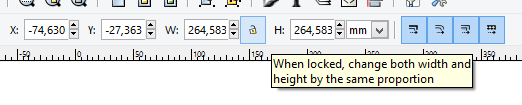 Quest 2: Ändra en bitmapp till en vektorgrafik
Process: Vad ska jag göra?
Om du vill zooma in eller ut, använd zoomen i det nedre högra hörnet.
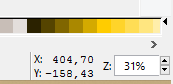 Quest 2: Ändra en bitmapp till en vektorgrafik
Process: Vad ska jag göra?
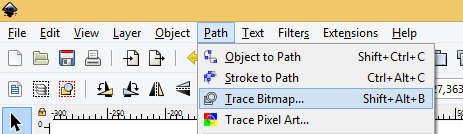 Därefter (efter att ha sett till att din bild är aktiv) öppnar du rullgardinsmenyn "Path" och klickar på "Trace Bitmap".
Quest 2: Ändra en bitmapp till en vektorgrafik
Process: Vad ska jag göra?
Ett nytt fönster öppnas. Kryssa i rutan vid "Live Preview" så att du kan se ändringarna i din bild när du ändrar värdet i "Threshold". Med tydliga bilder som vårt exempel är det bäst att använda "Ljusstyrka cutoff" för att ändra den till en vektorgrafik. Standardvärdet vid "Threshold" är 0,450. Om du ökar antalet blir bilden mörkare och tar in fler detaljer. Om du minskar det blir det mindre detaljer, men mindre avbrott om du tar en mer komplicerad bild i annan färg. Bäst prova några olika inställningar och bestäm sedan vilken som passar bäst för dig just i det ögonblicket. När du är nöjd med förhandsgranskningen, tryck på OK-knappen.
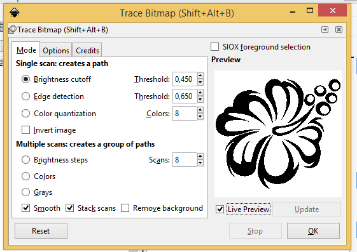 Quest 2: Ändra en bitmapp till en vektorgrafik
Process: Vad ska jag göra?
Nu är din vektorgrafik ovanför din originalbild och du måste flytta den åt sidan för att se resultatet. Du borde ha fått en bild med tydligare konturer, inga pixlar.
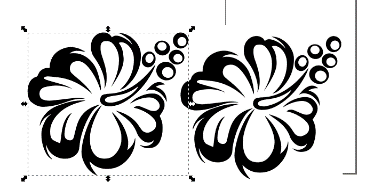 Quest 2: Ändra en bitmapp till en vektorgrafik
Process: Vad ska jag göra?
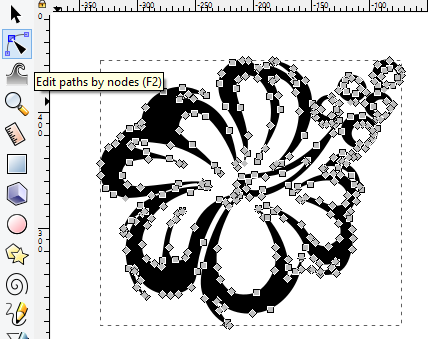 Om du är nöjd med resultatet, ta bort originalbilden. Om du inte är säker på vilken som är vektorgrafiken och vilken originalet trycker du på knappen "Redigera sökvägar efter noder" och klickar på bilden. Om det är vektorn får du många små noder (rutor) på den.
Quest 2: Ändra en bitmapp till en vektorgrafik
Process: Vad ska jag göra?
Om du vill kan du ta bort noder för att få en smidigare bild. För att göra det, klicka på noden du vill ta bort och tryck på raderingsknappen på ditt tangentbord. Den blå/gula noden på bilden är aktiv. Du kan ta bort den eller flytta runt den.
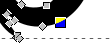 Quest 2: Ändra en bitmapp till en vektorgrafik
Process: Vad ska jag göra?
När bilden är som du vill ha den måste du ta fyllningsfärgen och ställa in streckfärgen istället för att se vilka linjer din vinylskärare skulle klippa senare. För att komma till menyn "Fyll och linje", välj "Objekt" i aktivitetsfältet.
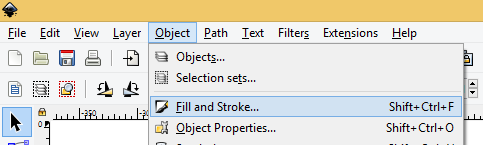 Quest 2: Ändra en bitmapp till en vektorgrafik
Process: Vad ska jag göra?
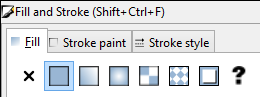 Ett nytt fönster öppnas med tre diagram på. Den första är "Fill", sedan "Stroke paint" och den sista "Stroke style". Vi kommer att använda de två första. I "Fill" väljer du X, vilket betyder "ingen fyllning". Din bild verkar försvinna. Sedan byter du till nästa flip "Stroke paint" och väljer den helt fyllda rutan. Nu ska konturerna av din bild visas igen.
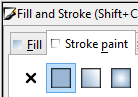 Quest 2: Ändra en bitmapp till en vektorgrafik
Process: Vad ska jag göra?
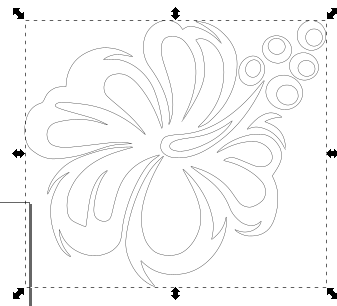 Det är så vår exempelbild ser ut nu. Den är redo för vinylskäraren. Kom ihåg att spara dina framsteg så att de inte går förlorade om något oväntat händer under arbetet.
Quest 2: Ändra en bitmapp till en vektorgrafik
Process: Vad ska jag göra?
Om du raderar något av misstag eller inte är nöjd med ändringarna du gjort, använd "Ångra-knappen" eller genvägen "Ctrl+Z"
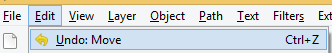 Quest 2: Ändra en bitmapp till en vektorgrafik
Slutsats: Vad tar jag med mig?
Nu är det dags att spara filen och använda vår bild i ditt arbete
Självbedömning
Flervalsfrågor: stärk din inlärning
Fråga 1: Vad är fablab: 

 a) En plats att spela
b) En plats att skapa
c) En plats att lära och uppfinna
d) Allt ovan
Fråga 2: I Inkscape kan du bara göra 2D-design:

a) Rätt
b) Fel
Fråga 3: I Inkscape kan du… 

a) Använda valfri bild på internet
b) Använda endast dina egna bilder
c) Använda clipart med endast två färger
d) Inte använda bilder
Självbedömning
Flervalsfrågor: stärk din inlärning
Fråga 4: Tinkercad är:
 a) För proffs
b) Designad för barn
c) För alla åldrar och alla    stadier
d) För nybörjare
Fråga 5: I Meshmixer: 
 a) Byggs former
b) Ändras och kombineras färdiga mönster
c) Ritas 2D-mönster
d) Behöver man vara professionell
Sammanfattning
B
A
D
C
Fablab
Inkscape
Tinkercad
Meshcmixer
Fab Lab (Fabrication Laboratory) är en verkstad med utrustning och verktyg för att göra nästan vad som helst.
Används ofta för både konstnärliga och tekniska illustrationer.
Tinkercad är ett 3D CAD-program från Autodesk som är lätt att använda och passar för t.ex. designa små enkla delar för 3D-utskrift.
I motsats till Tinkercad skapar du 
inte former i Meshmixer men 
ändrar och kombinerar färdiga 
mönster
Tack!
Fortsätt din utbildning på www.projectspecial.eu!